空中课堂—八年级数学
18.1.2 平行四边形的判定
授课教师：赵起超
教师简介：中学一级教师，邯郸市骨干教师，第二十一届“邯郸青年五四奖章”获得者，
邯郸市优秀少儿教育工作者，邯郸市德育先进工作者，邯郸市优秀班主任，邯郸市三八红旗手。
邯郸市第二十五中学
平行四边形的判定
A
D
B
C
复习回顾
1.平行四边形的定义：
   两组对边分别平行的四边形叫平行四边形.
   平行四边形ABCD记作：
ABCD
2.平行四边形的性质：
  平行四边形的对边相等.
  平行四边形的对角相等.
  平行四边形的对角线互相平分.
引入新课
思考：
1.对边相等的四边形是平行四边形吗？
2.对角相等的四边形是平行四边形吗？
3.对角线互相平分的四边形是平行四边形吗？
平行四边形的性质定理的逆命题成立吗？
提出猜想
猜想1.两组对边分别相等的四边形是平行四边形.
猜想2.两组对角分别相等的四边形是平行四边形.
猜想3.对角线互相平分的四边形是平行四边形.
你能根据平行四边形的定义证明它们吗？
推理证明
证明几何命题的基本步骤：
      先把文字语言转化为符号语言和图形语言，给出已知和结论，然后进行严格的证明.
C
D
1
3
A
B
4
2
推理证明
猜想1.两组对边分别相等的四边形是平行四边形.
  如图，在四边形ABCD中，AB=CD，AD=BC．
  求证：四边形ABCD是平行四边形． 
  证明：连接BD．
       ∵AB=CD，AD=BC，BD是公共边，
       ∴△ABD≌△CDB．
       ∴∠1=∠2，∠3=∠4．
       ∴AB∥DC，AD∥BC．
       ∴四边形ABCD是平行四边形．
A
D
B
C
形成定理
平行四边形的判定定理：
  两组对边分别相等的四边形是平行四边形.

符号语言：
  ∵AB=CD，AD=BC，
  ∴四边形ABCD是平行四边形．
推理证明
A
D
B
C
猜想2.两组对角分别相等的四边形是平行四边形.
    如图，在四边形ABCD中，∠A=∠C，∠B=∠D．
　　求证：四边形ABCD是平行四边形． 
  　证明： ∵多边形ABCD是四边形，
           ∴∠A+∠B+∠C+∠D=360°.
           ∵∠A=∠C，∠B=∠D，
           ∴2∠A+2∠B=360°，2∠B+2∠C=360°.
           ∴∠A+∠B=180°，∠B+∠C=180°． 
           ∴AD∥BC，AB∥DC．
           ∴四边形ABCD是平行四边形.
A
D
B
C
形成定理
平行四边形的判定定理：
  两组对角分别相等的四边形是平行四边形.

符号语言：
  ∵∠A=∠C，∠B=∠D，
  ∴四边形ABCD是平行四边形．
C
D
A
B
O
推理证明
猜想3.对角线互相平分的四边形是平行四边形.
   如图，在四边形ABCD中，AC，BD相交于点O，且OA=OC，OB=OD．
   求证：四边形ABCD是平行四边形．
　 证明：∵OA=OC，OB=OD，∠AOD=∠COB，  
         ∴△AOD≌△COB．
         ∴∠OAD=∠OCB．
         ∴AD∥BC．         
         同理AB∥DC．
         ∴四边形ABCD是平行四边形．
C
D
A
B
O
形成定理
平行四边形的判定定理：
  对角线互相平分的四边形是平行四边形.

符号语言：
  ∵OA=OC，OB=OD，
  ∴四边形ABCD是平行四边形．
阶段小结
1.平行四边形的判定定理与相应的性质定理互为逆定理.
  也就是说，当定理的条件和结论互换以后，所得命题仍然成立.
2.截止到目前，都有哪些判定平行四边形的方法呢？
  （1）平行四边形的定义：两组对边分别平行的四边形叫平行四边形.
  （2）平行四边形的判定定理：
       两组对边分别相等的四边形是平行四边形.
       两组对角分别相等的四边形是平行四边形.
       对角线互相平分的四边形是平行四边形.
典例精析
如图,平行四边形ABCD中，E，F分别是对角线AC 上的两点，      并且 AE=CF．
求证：四边形BFDE是平行四边形．
证明：连接BD，交AC于点O.
      ∵四边形ABCD是平行四边形，  
      ∴OB=OD,OA=OC.
      ∵AE=CF,
      ∴OA-AE=OC-CF.
      ∴OE=OF.
      ∵OB=OD，
      ∴四边形BFDE是平行四边形.
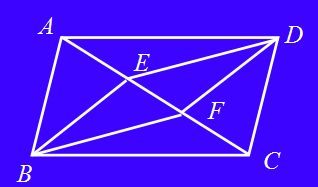 O
典例精析
如图，平行四边形ABCD中，E，F分别是对角线AC 上的两点，并且 AE=CF．
求证：四边形BFDE是平行四边形．
变形：
在上题中，若点E，F 分别在AC 两侧的延长线上，
如图，其他条件不变，结论还成立吗？请证明你的结论． 
证明：连接BD，交AC于点O.
      ∵四边形ABCD是平行四边形，  
      ∴OB=OD,OA=OC.
      ∵AE=CF,
      ∴OA+AE=OC+CF.
      ∴OE=OF.
      ∵OB=OD，
      ∴四边形BFDE是平行四边形.
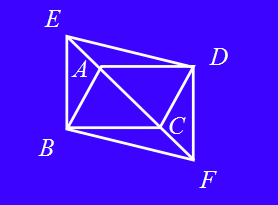 o
A
D
E
B
C
F
巩固练习
1.如图，AB=DC=EF，AD=BC，DE=CF．图中有哪些互相平行的线段？
并说明理由.
解：AB∥DC∥EF，AD∥BC，DE∥CF.理由如下：
    ∵ AB=DC，AD=BC，
    ∴四边形ABCD是平行四边形.
    ∴AD∥BC，AB∥DC.
    ∵ DC=EF，DE=CF，
    ∴四边形DCFE是平行四边形.
    ∴DE∥CF，DC∥EF.
    ∴AB∥DC∥EF，AD∥BC，DE∥CF.
巩固练习
2.如图，在平行四边形ABCD中，DE，BF分别是∠ADC，∠ABC的角平分线.
  求证：四边形EBFD是平行四边形．
  证明：∵四边形ABCD是平行四边形，
        ∴∠ADC=∠ABC.
        ∵DE，BF分别是∠ADC、∠ABC的角平分线,
        ∴∠ADC=2∠1，∠ABC=2∠2.
        ∴∠1=∠2.
        ∵四边形ABCD是平行四边形，
        ∴AB∥DC.
        ∴∠1+∠3=180°，∠2+∠4=180°.
        ∵∠1=∠2.
        ∴∠3=∠4，
        ∴四边形EBFD是平行四边形.
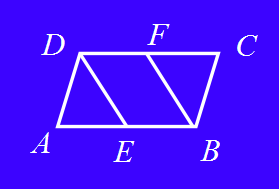 定义
逆向猜想
性质
判定
课堂小结
1. 平行四边形的判定方法：
（1）定义：两组对边分别平行的四边形是平行四边形.
（2）平行四边形的判定定理：
     两组对边分别相等的四边形是平行四边形.
     两组对角分别相等的四边形是平行四边形.
     对角线互相平分的四边形是平行四边形．

2. 研究图形的一般思路：

3. 根据条件灵活运用判定方法解决具体问题.
作业布置
数学书  50页习题18.1中第5题，
        51页11题，12题.
同学们，再见！